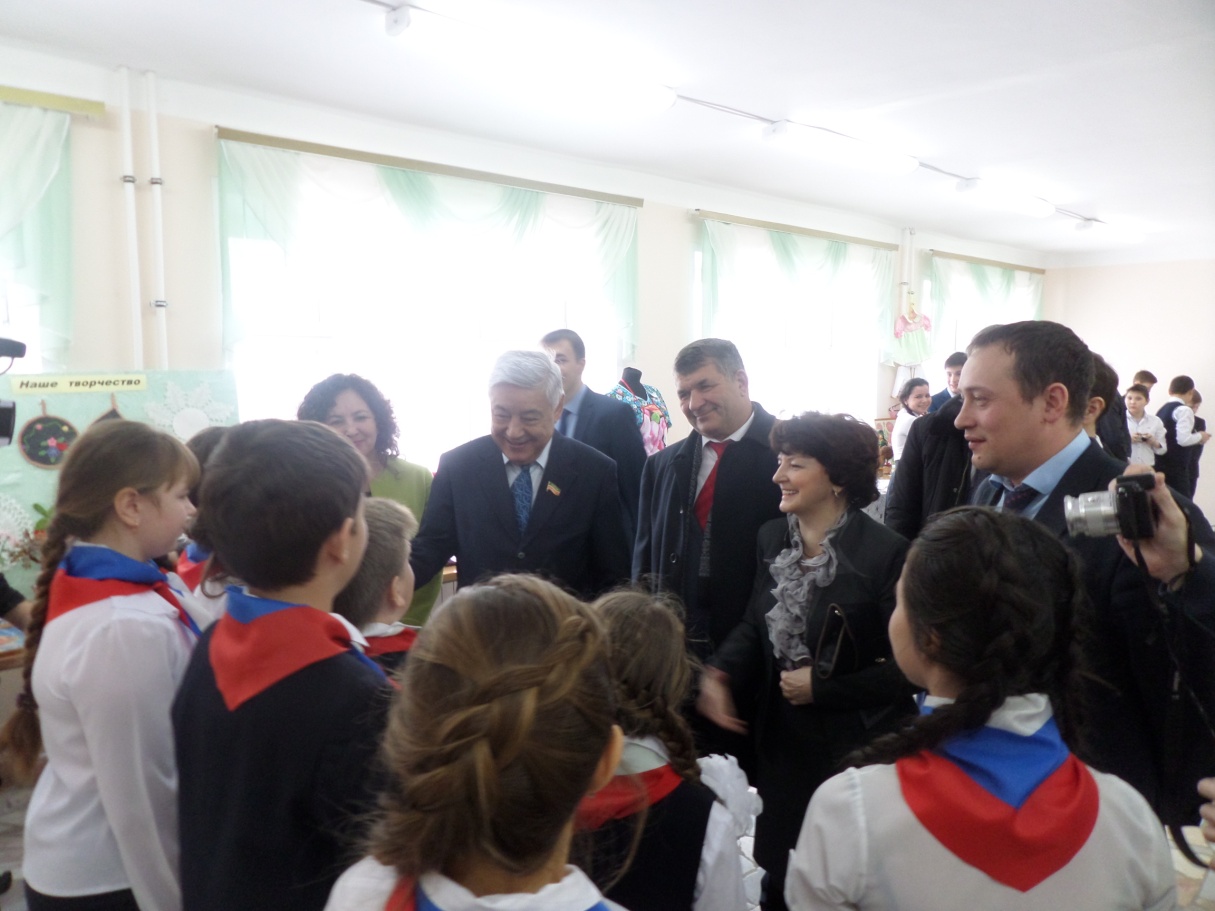 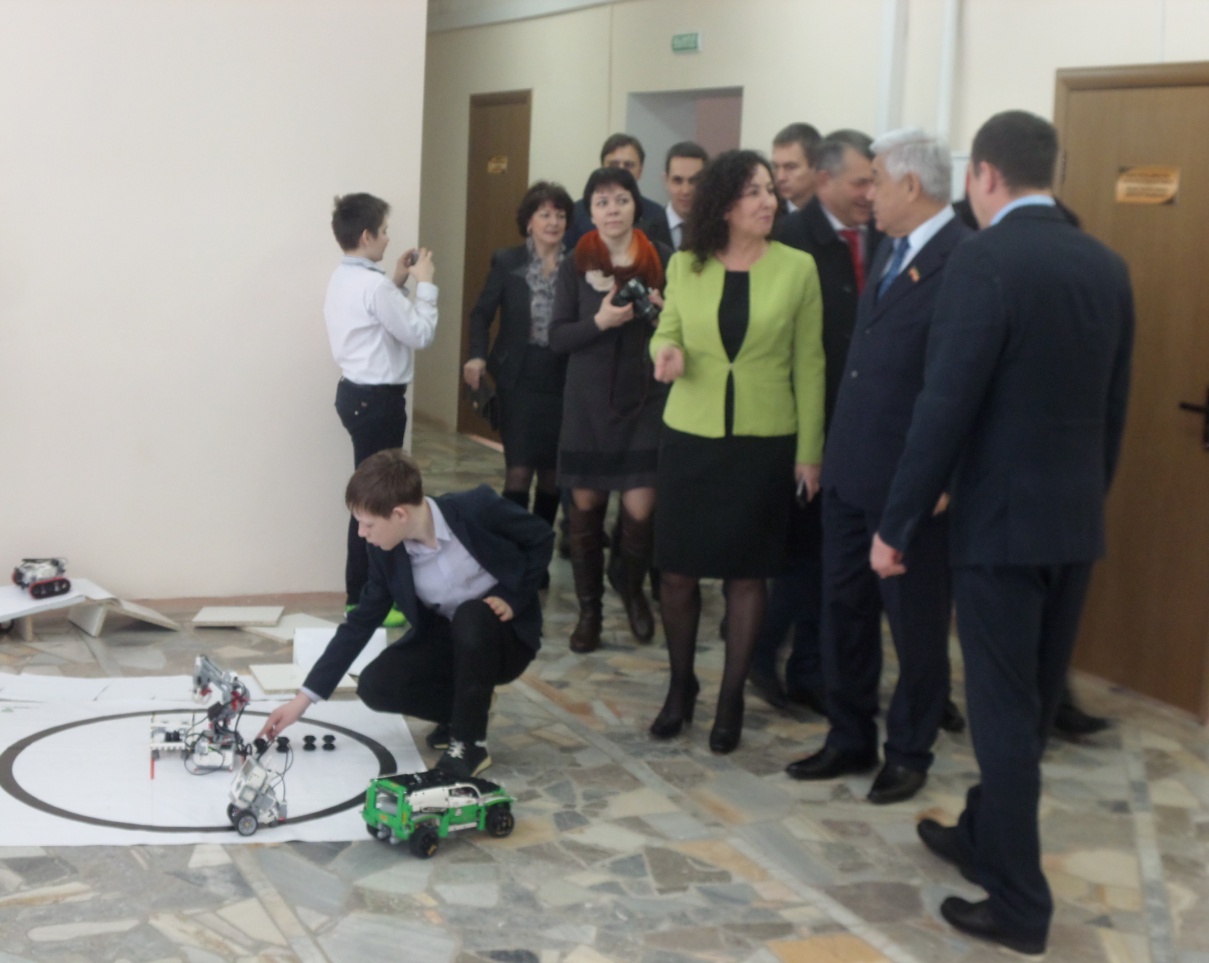 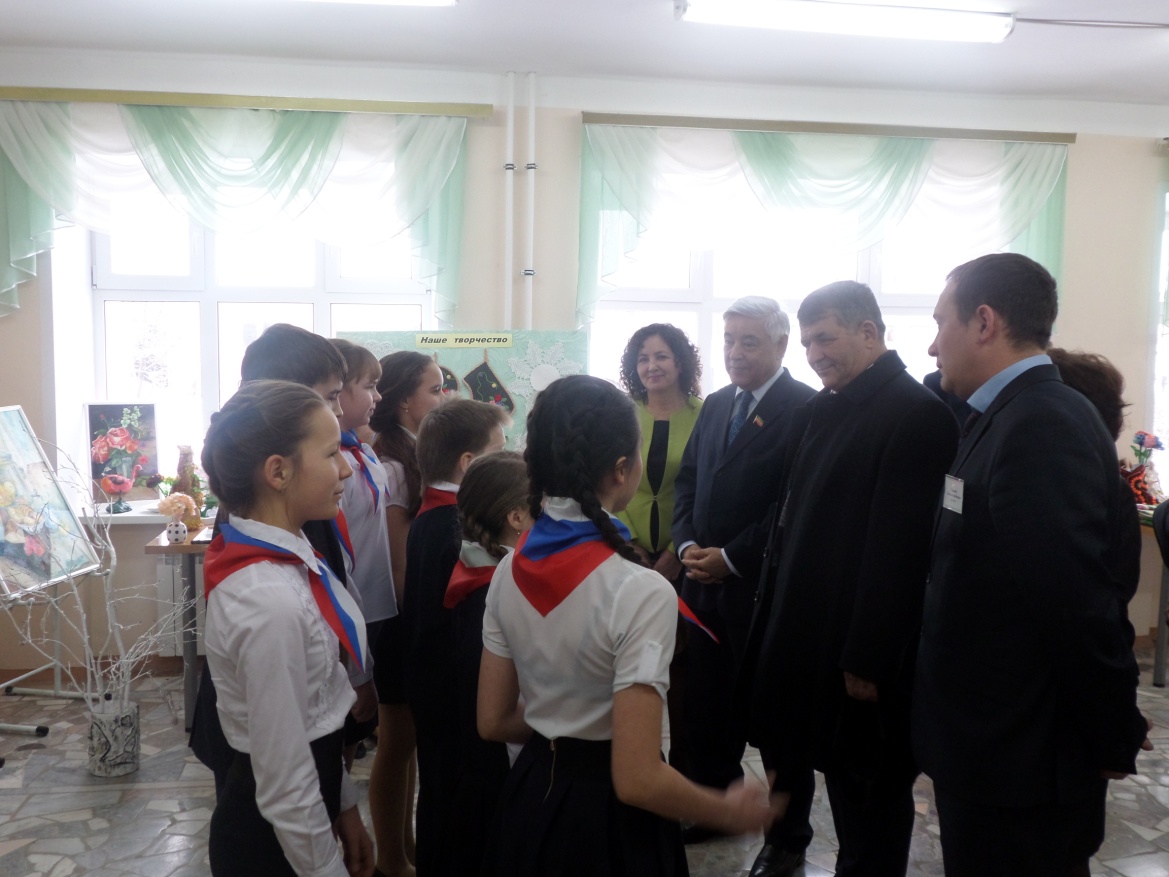 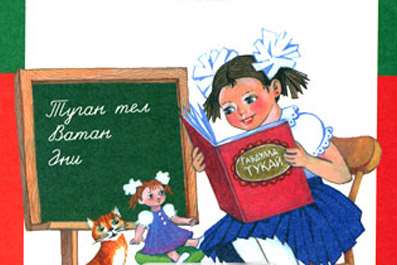 Без татарча сөйләшәбез!
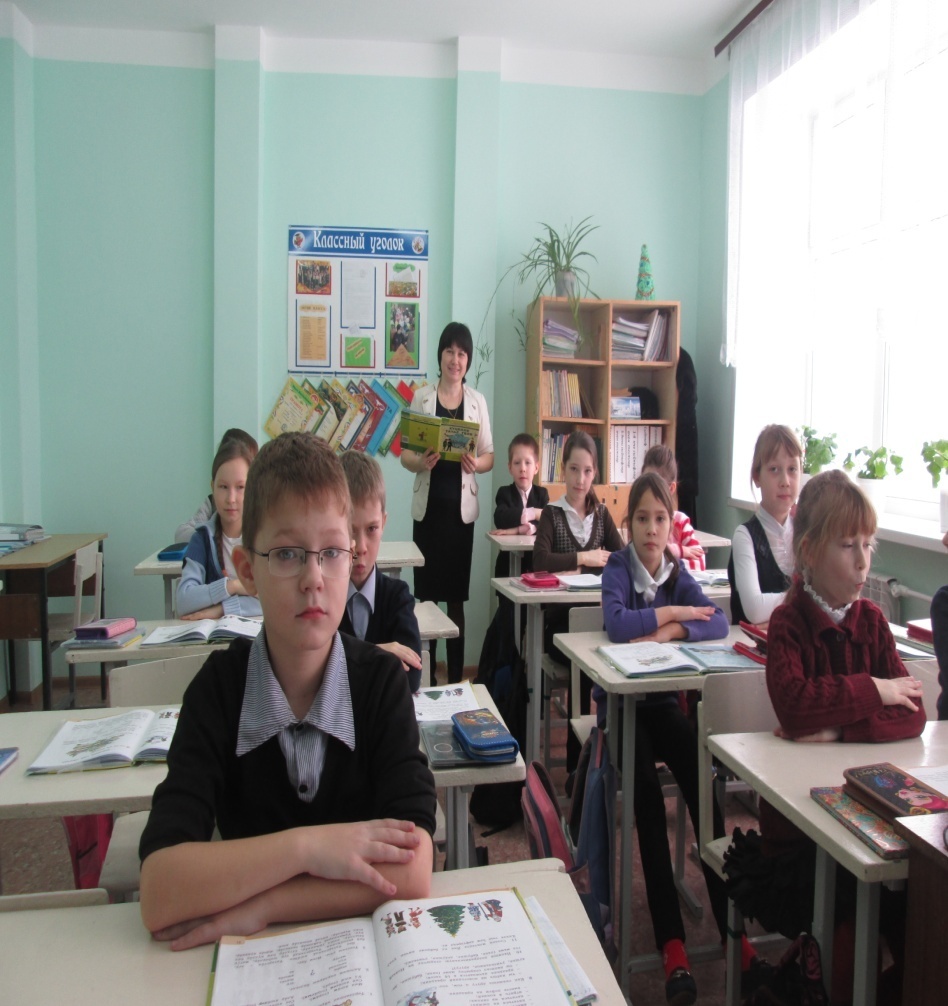 Татарча да яхшы бел,
Русча да яхшы бел,
Икесе дә безнең өчен
 Иң кирәкле затлы тел.